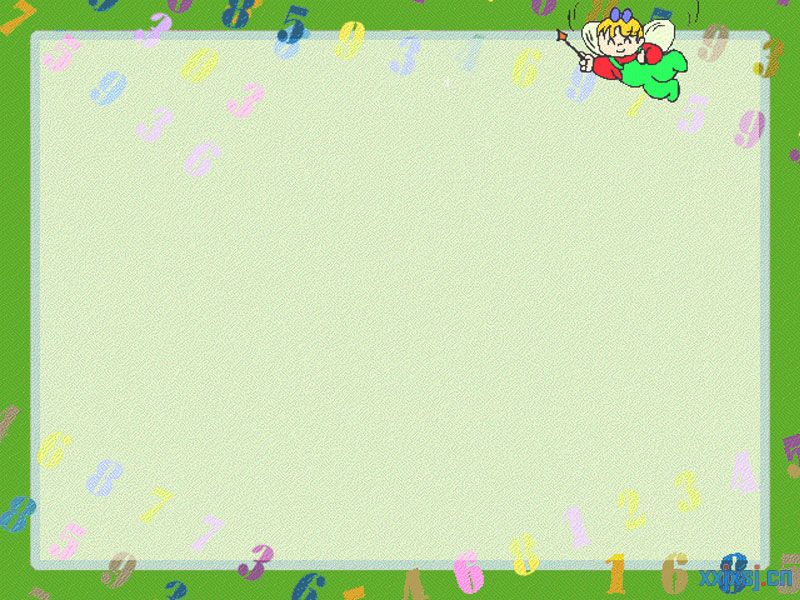 挑战第一关
各用那句口诀算？
口算
6×5=

7×5=
5×9=

8×5=
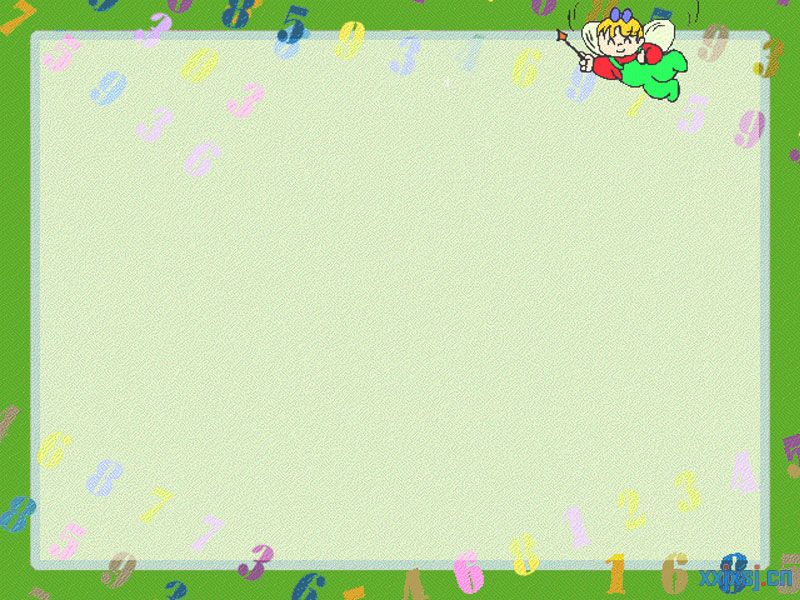 看口诀，写算式
五六三十
五九四十五
是不是所有的乘法口诀都可以写出2个乘法算式?
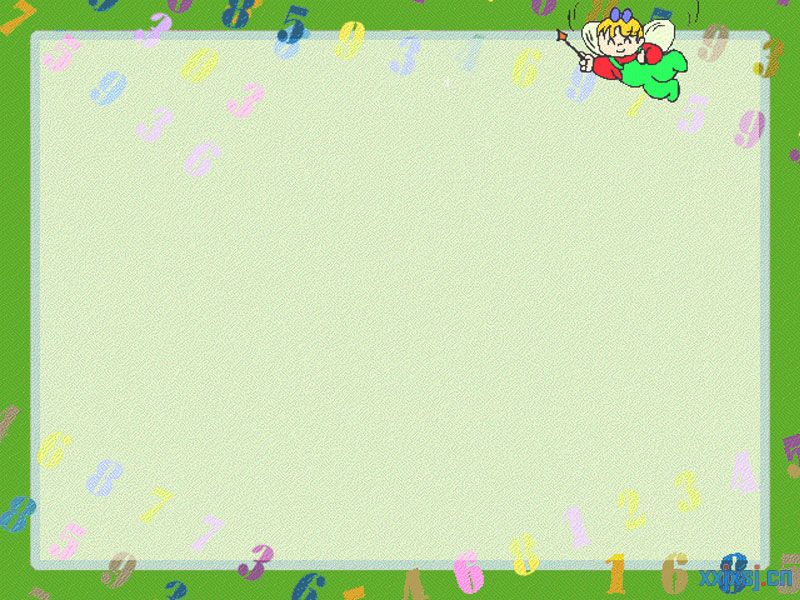 我会算
5×4=                               5×7=
4×5=                               7×5=
5×3+5=                           5×6+5=
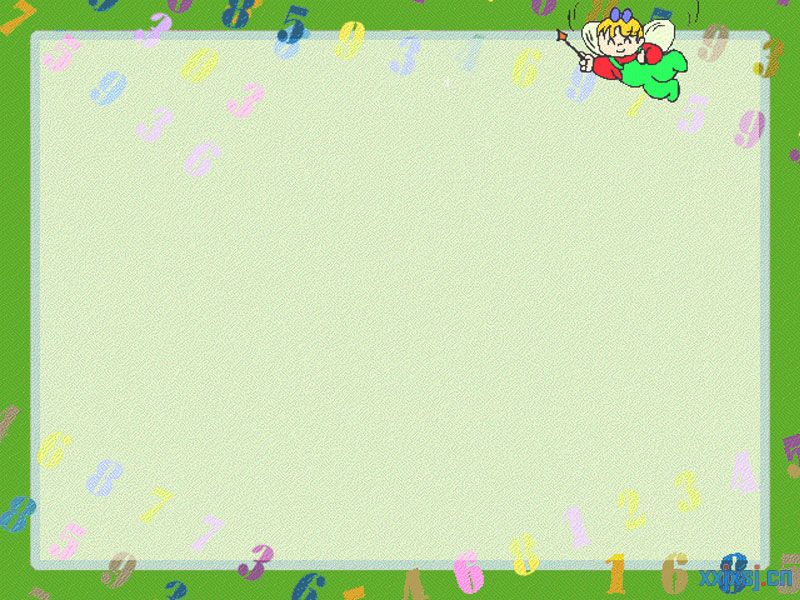 你会吗？
挑战第二关
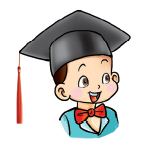 一斤苹果4元钱，5斤苹果要多少钱？
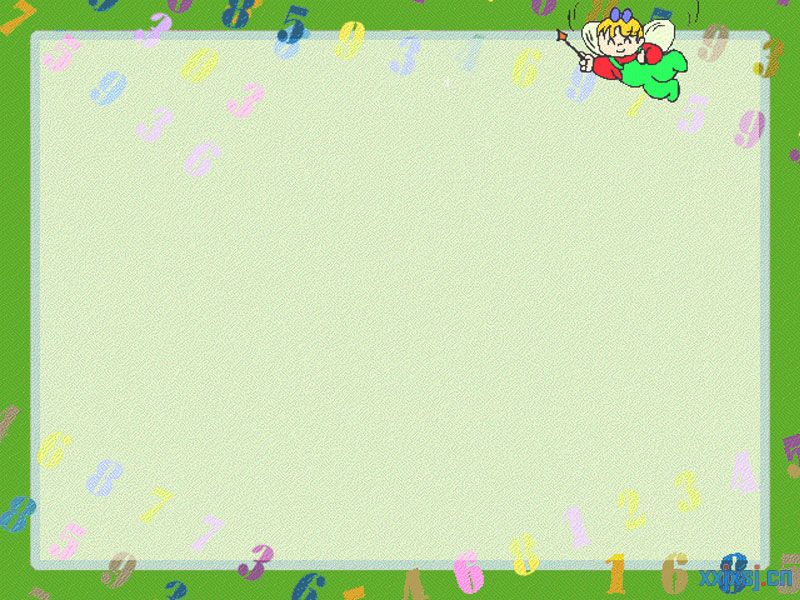 终极挑战
她们一共有多少本课外书？
我和我的6个好朋友，
每人各有5本课外书。
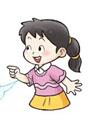